Bal overgeven
Overgooien (bal is los)
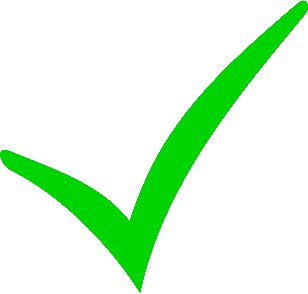 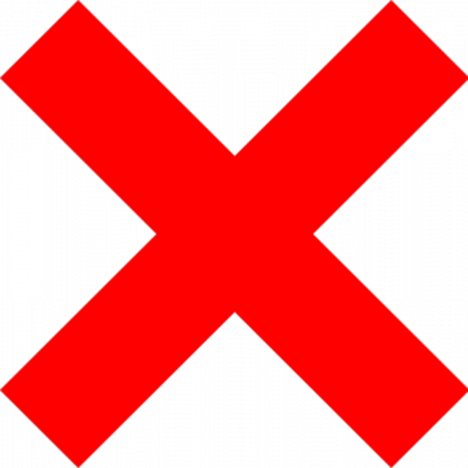 Duel
Duwen
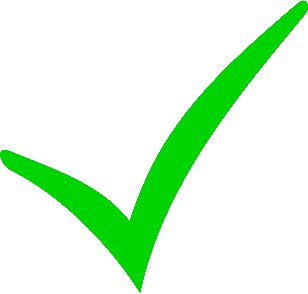 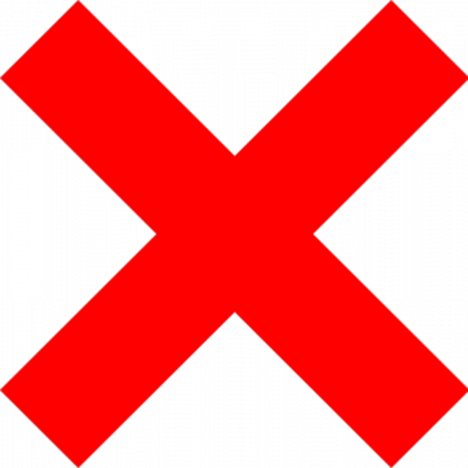 Meisje verdedigt meisje
Jongen verdedigt meisje
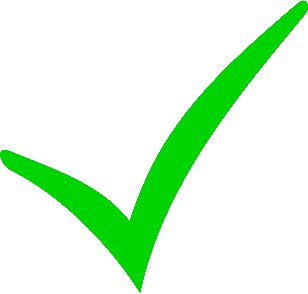 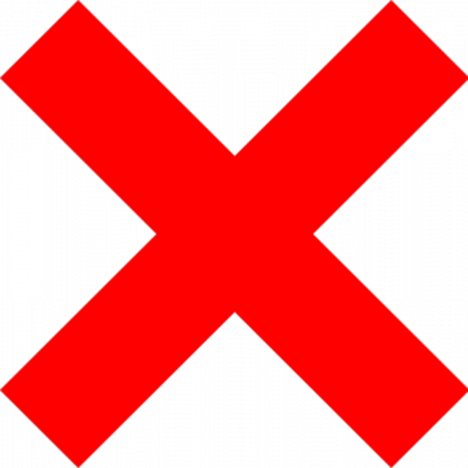 Jongen verdedigt jongen
Meisje verdedigt jongen
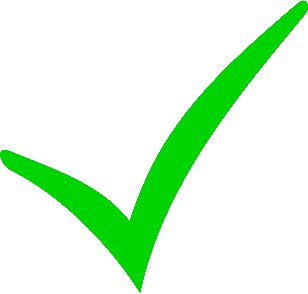 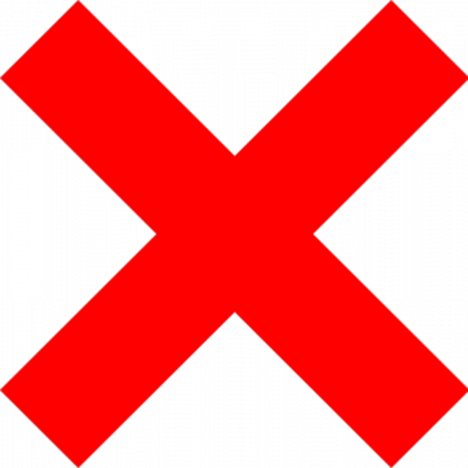 Eerlijk de bal pakken
Shirtje trekken
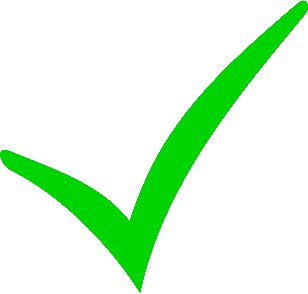 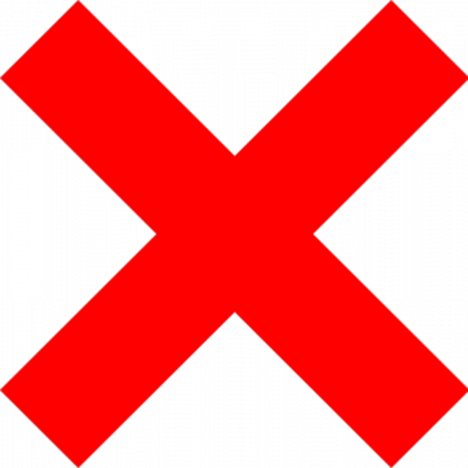 Met de handen vangen
Voetbal
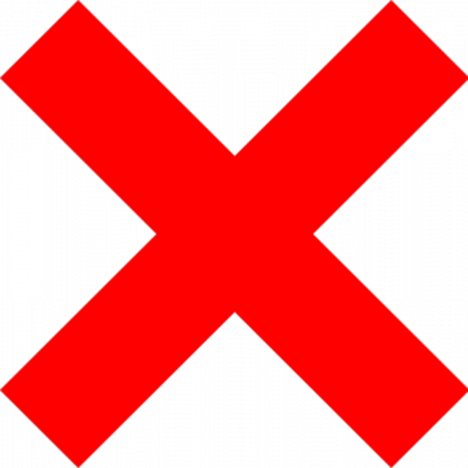 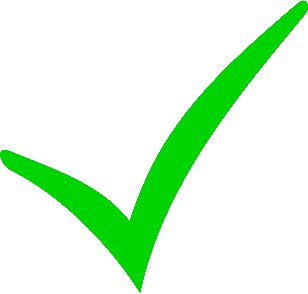 REBOUND
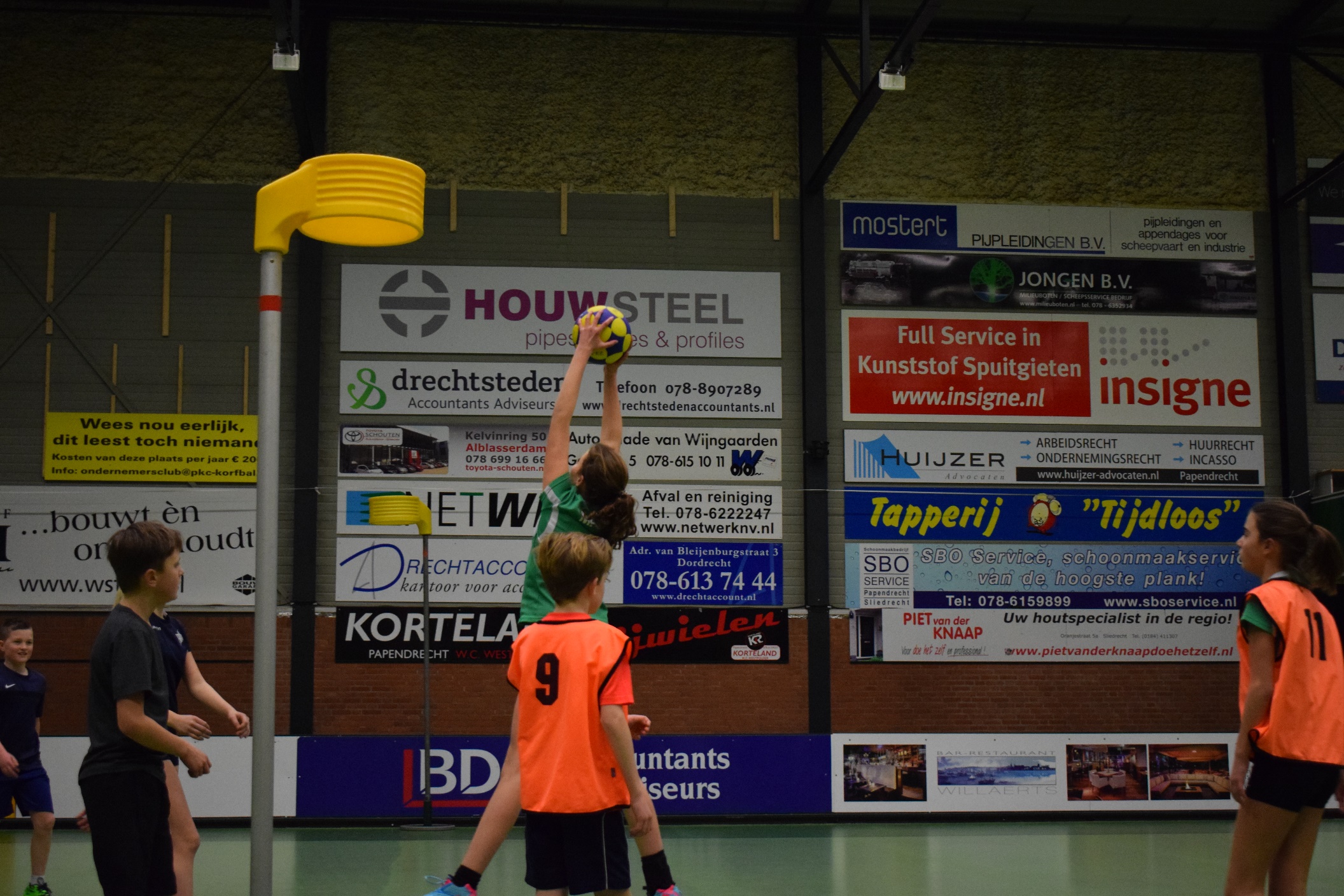